CHÀO MỪNG CÁC EM ĐẾN VỚI TIẾT HỌC
[Speaker Notes: Bài giải thiết kế bởi: HUY DUẨN – fb: Huy Duẩn – gmail: huyduan2410@gmail.com]
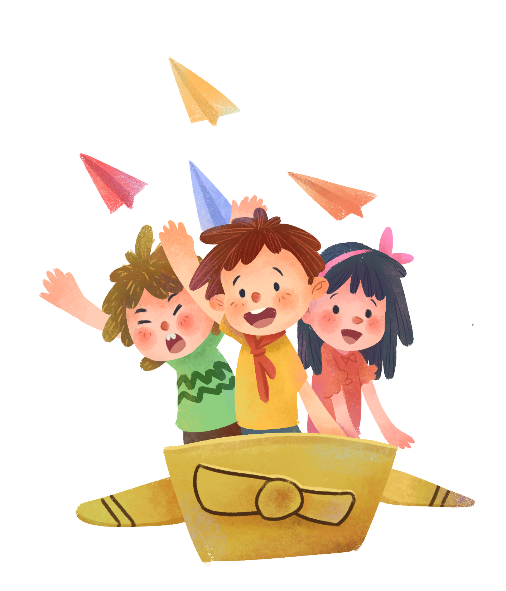 KHỞI ĐỘNG
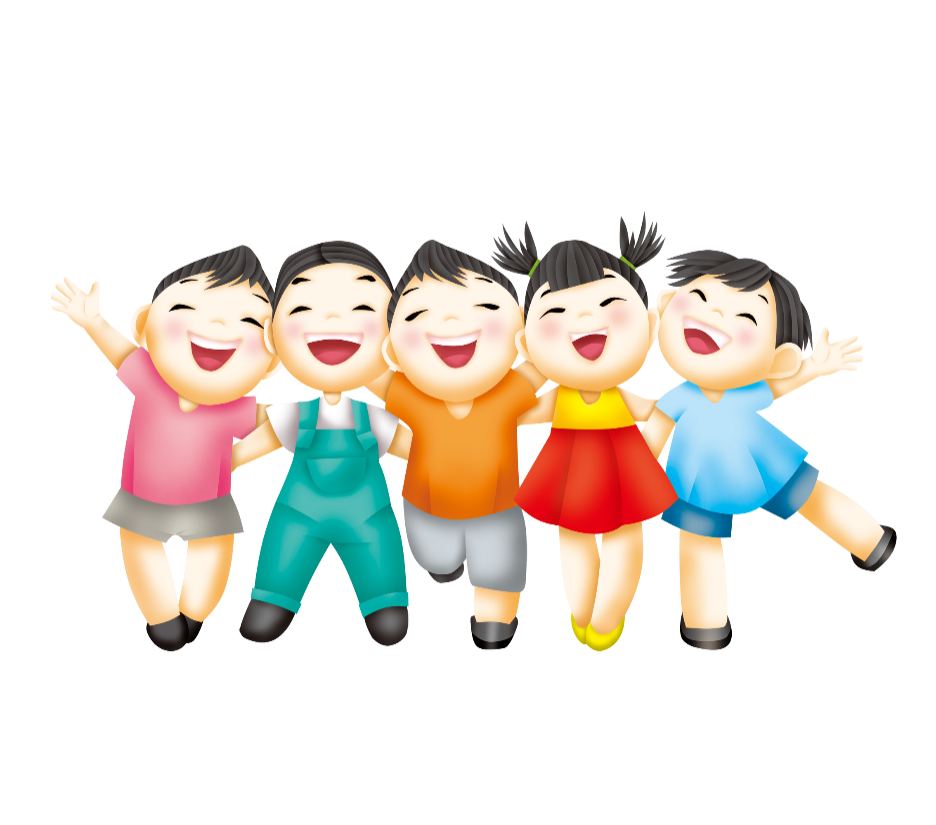 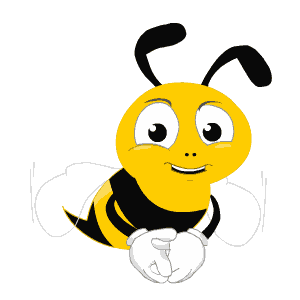 Chú
Chăm
Ong
Chỉ
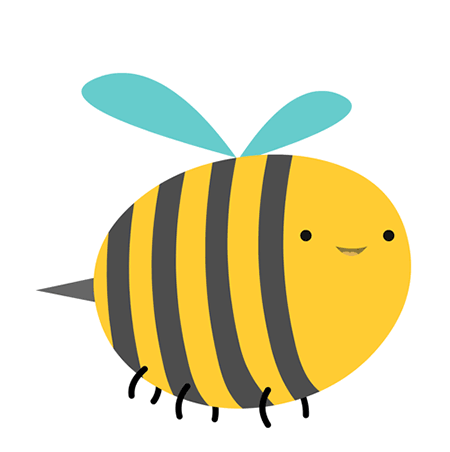 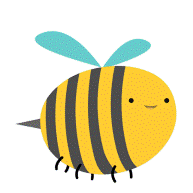 Trong bài “Một tiết học vui”
Thầy giáo mang giỏ trái cây đến lớp để làm gì?
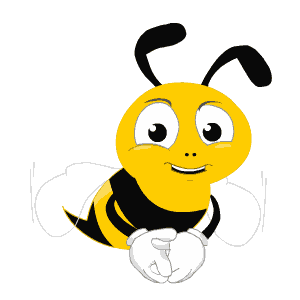 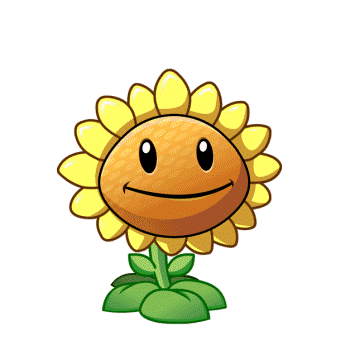 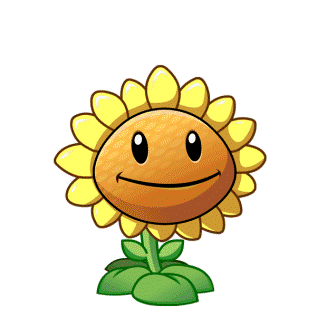 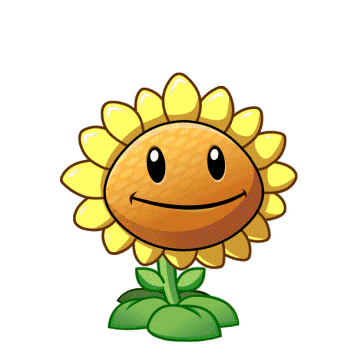 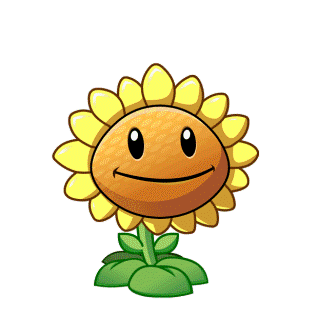 A. Để cho các bạn học sinh quan sát và viết đoạn văn tả một loại trái cây mà mình yêu thích.
D. Để cho các bạn học sinh quan sát và vẽ lại
B. Để thưởng cho các bạn học sinh
C. Chia cho các bạn học sinh cùng ăn
Câu “Tiết học vui quá!” thể hiện cảm xúc gì?
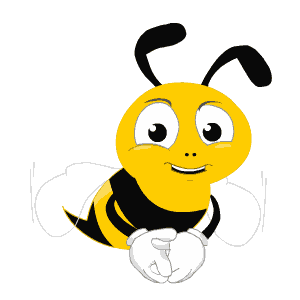 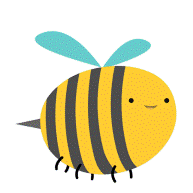 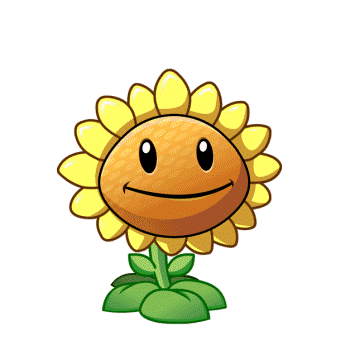 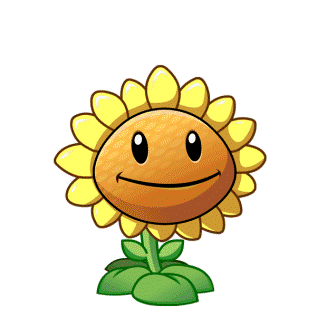 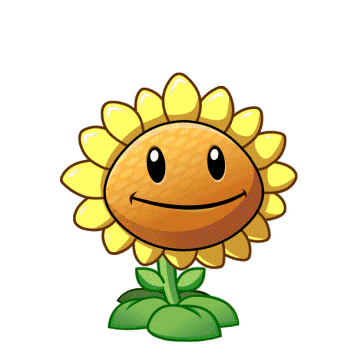 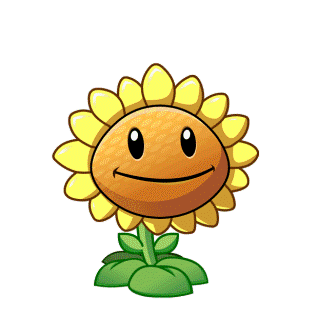 A. Buồn bã, chán nản
D. Vui sướng, reo lên, muốn thể hiện cho mọi người biết niềm vui đó.
B. Không thể hiện cảm xúc gì.
C. Giận dữ.
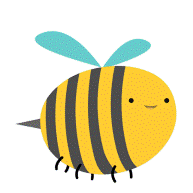 Trong bài “Một tiết học vui”
Vì sao, các bạn thấy tiết học rất vui? Chọn ý đúng nhất:
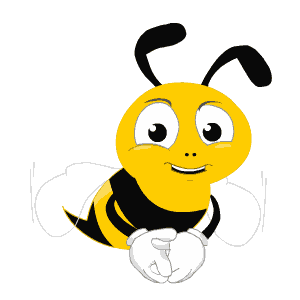 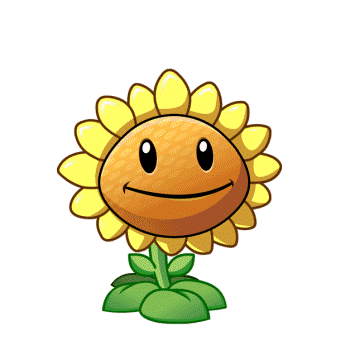 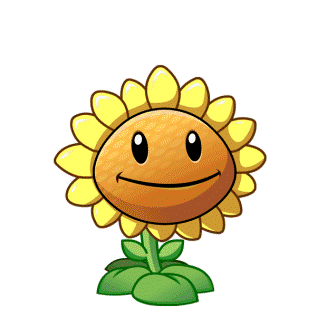 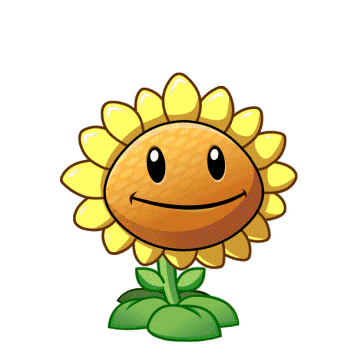 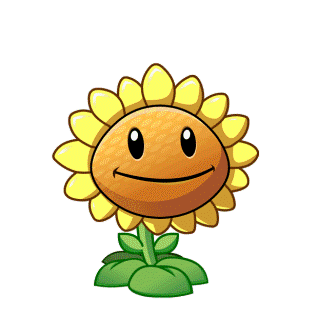 A. Vì các bạn được ăn trái cây.
B. Vì các bạn được quan sát, vuốt ve, và ăn trái cây để viết lại đoạn văn tả một loại trái cây mà mình yêu thích.
D. Vì các bạn thấy giỏ trái cây mà thầy mang đến.
C. Vì các bạn học sinh viết lại đoạn văn tả trái cây mà mình yêu thích.
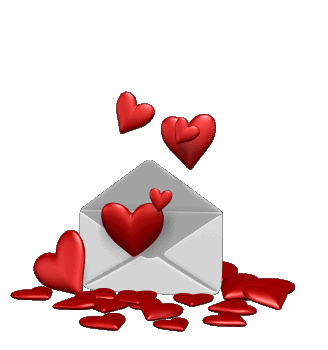 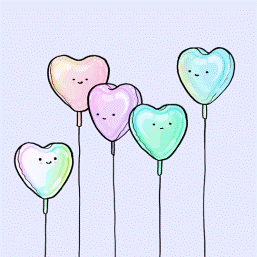 EM YÊU THẦY CÔ
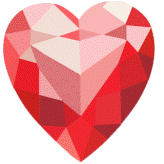 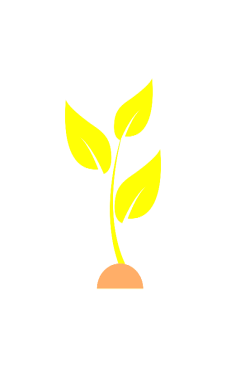 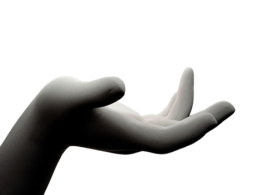 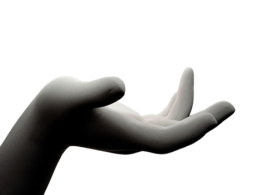 CHIA SẺ
Dựa vào gợi ý, tìm chữ cái phù hợp với mỗi ô trống để hoàn thành các từ theo từng dòng. Đọc từ mới xuất hiện ở cột dọc tô màu cam:
1
T
2
k
H
U
Y
Ê
N
V
3
M
4
5
6
G
Ư
Ơ
N
G
C
Ô
N
G
Ơ
N
7
8
9
1
Y
T
H
Ầ
K
H
U
Y
Ê
N
2
V
3
U
I
M
T
H
Ơ
N
N
Ế
Ư
G
4
H
I
Ề
5
N
G
Ư
Ơ
N
G
6
C
Ô
N
G
Ơ
N
7
N
Ớ
H
8
G
I
C
Ô
Á
O
9
Hàng dọc:
Yêu thương
[Speaker Notes: Thầy cô bấm vào ô số 1, 3,4,5,8,9
Bấm mũi tên để tiếp tục bài]
Dòng 1
“Một bông hồng em dành tặng cô,
Một bài ca em hát riêng tặng …………”
thầy
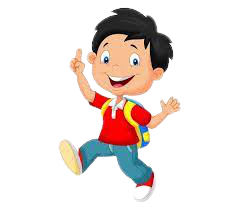 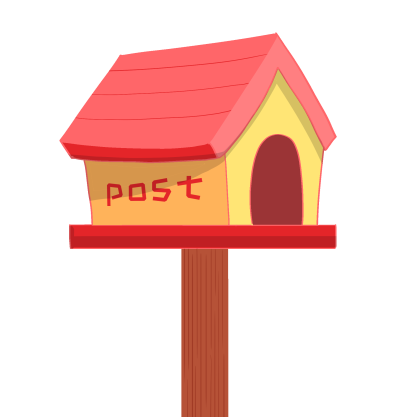 Dòng 3
Đi học thật là ……….
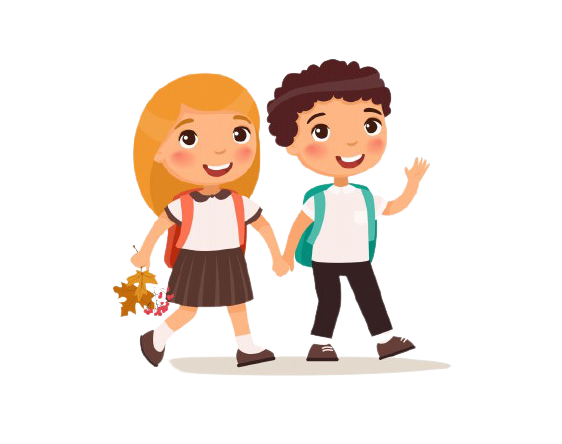 vui
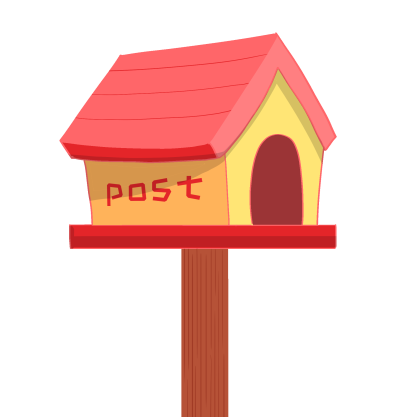 Dòng 4
“Mẹ của em ở trường là cô giáo ………..”
mến thương
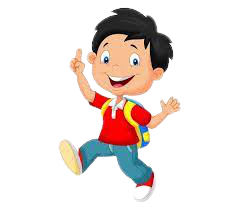 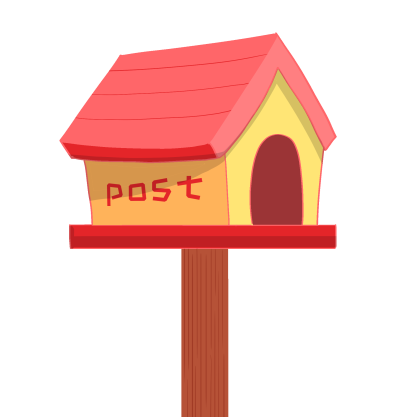 Dòng 5
“Em yêu trường em với bao bạn thân và cô giáo ……”
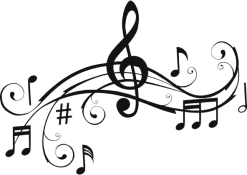 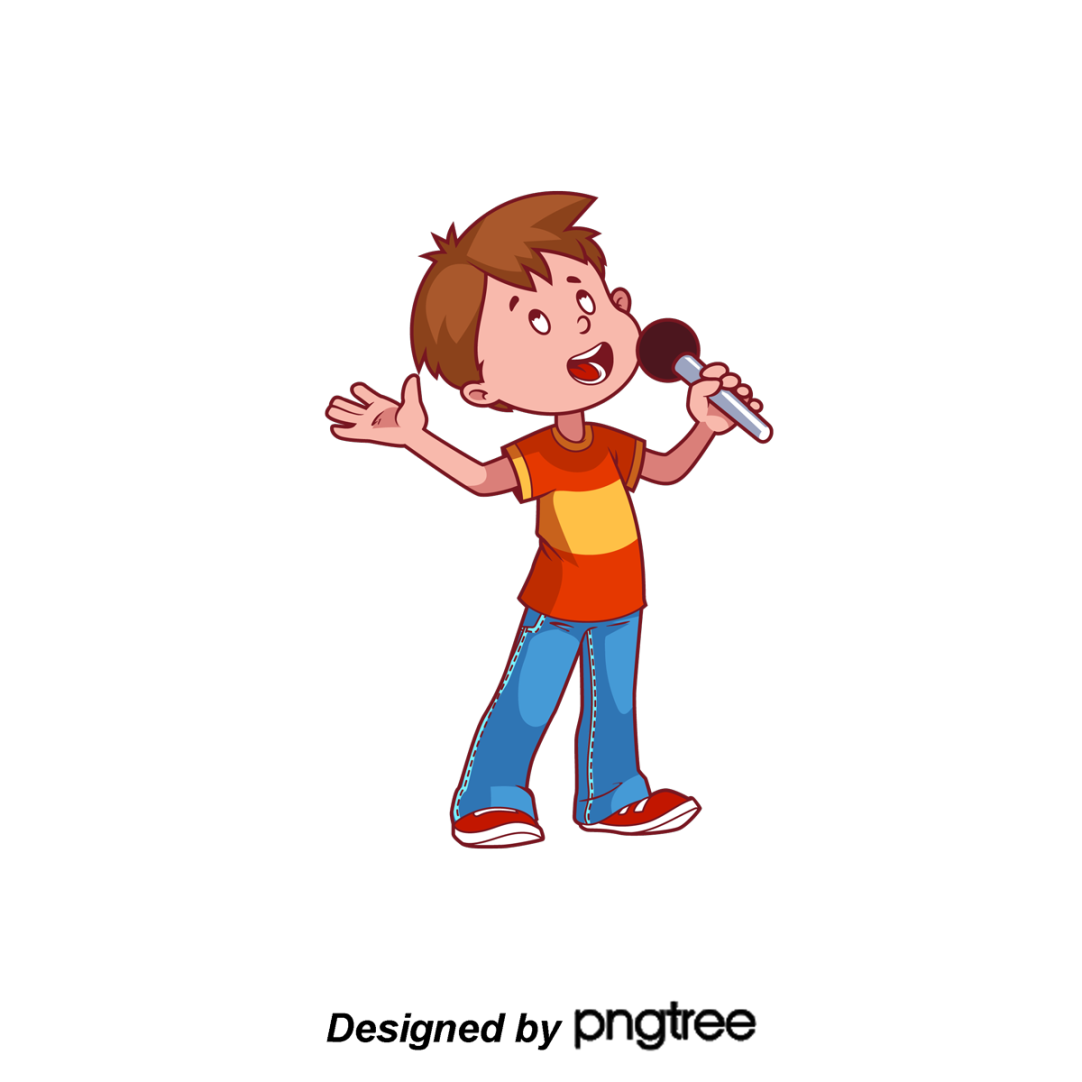 hiền
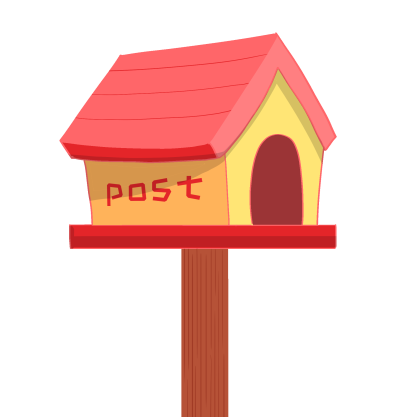 Dòng 8
“Uống nước, …… nguồn”
nhớ
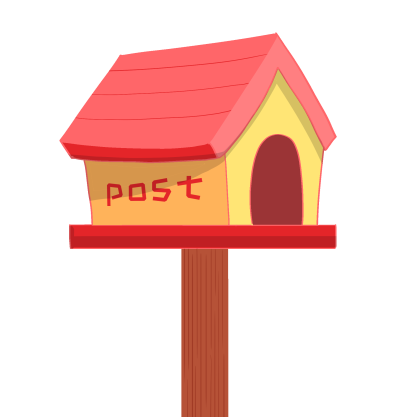 Dòng 9
“Lúc ở nhà mẹ cũng là cô giáo
Khi đến trường ……. như mẹ hiền”
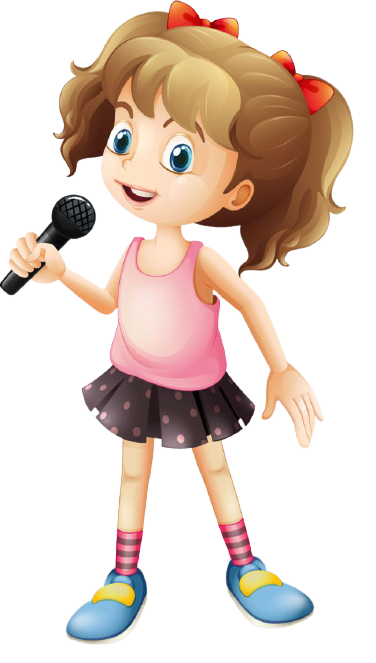 Cô giáo
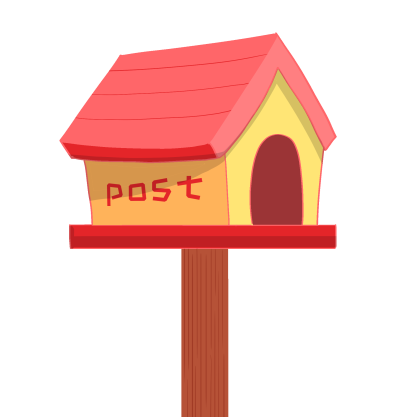 Đặt một câu với từ xuất hiện ở cột dọc tô màu cam.
Yêu thương
Con người cần có lòng yêu thương.
Mọi người phải biết yêu thương, bùm bọc lẫn nhau
Anh em trong nhà phải biết yêu thương nhau
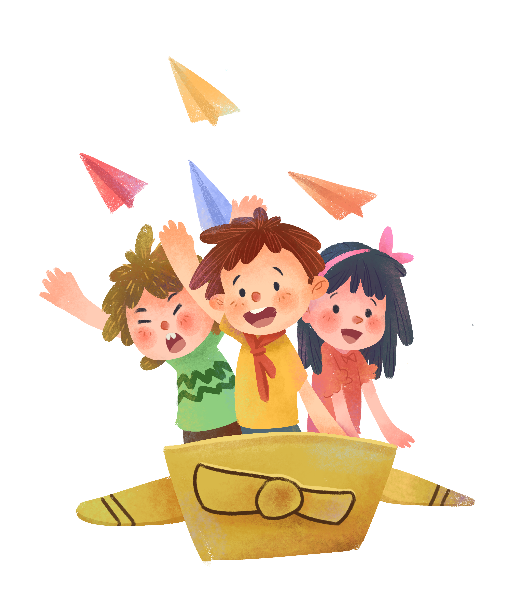 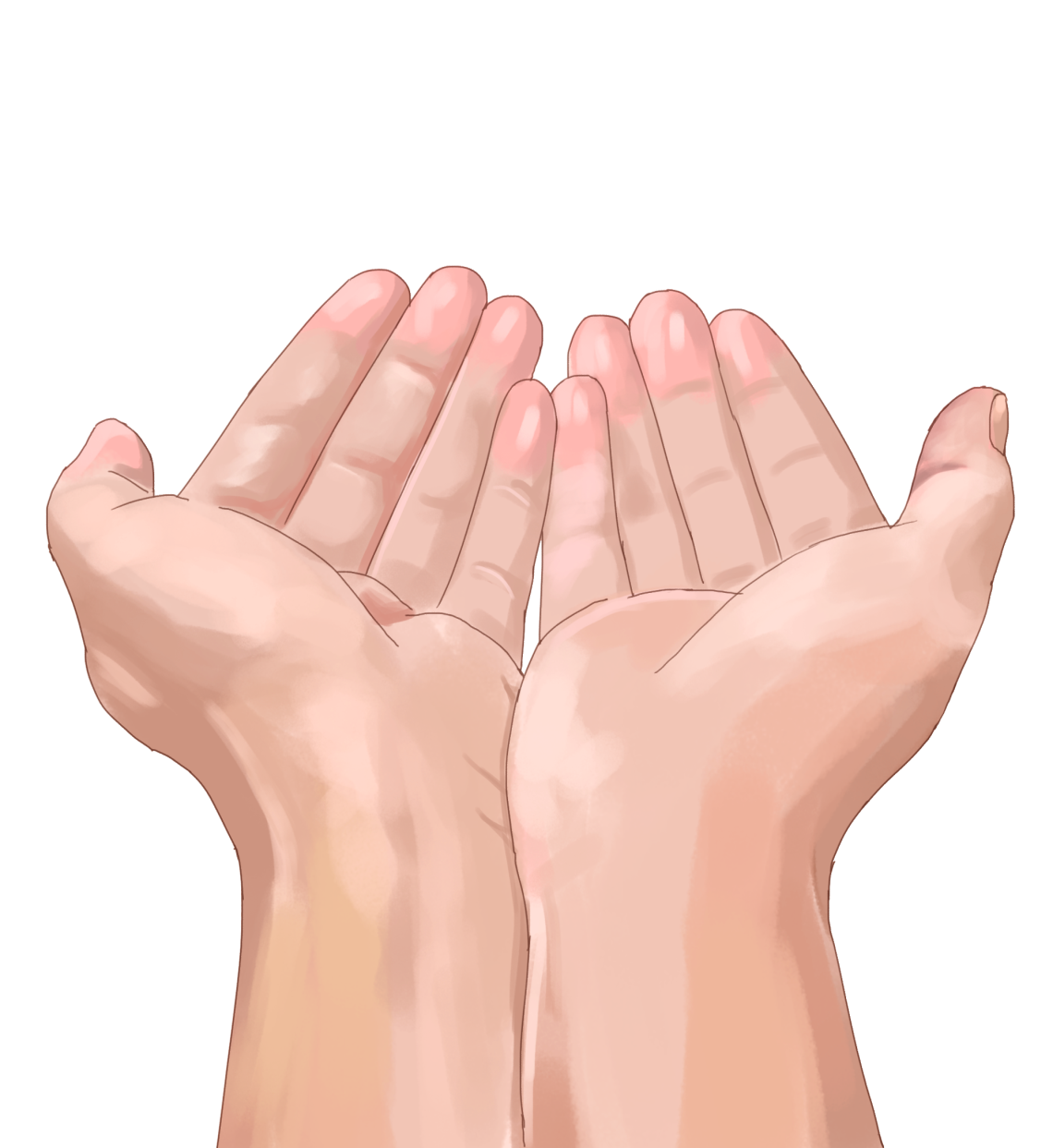 Bức tranh bàn tay
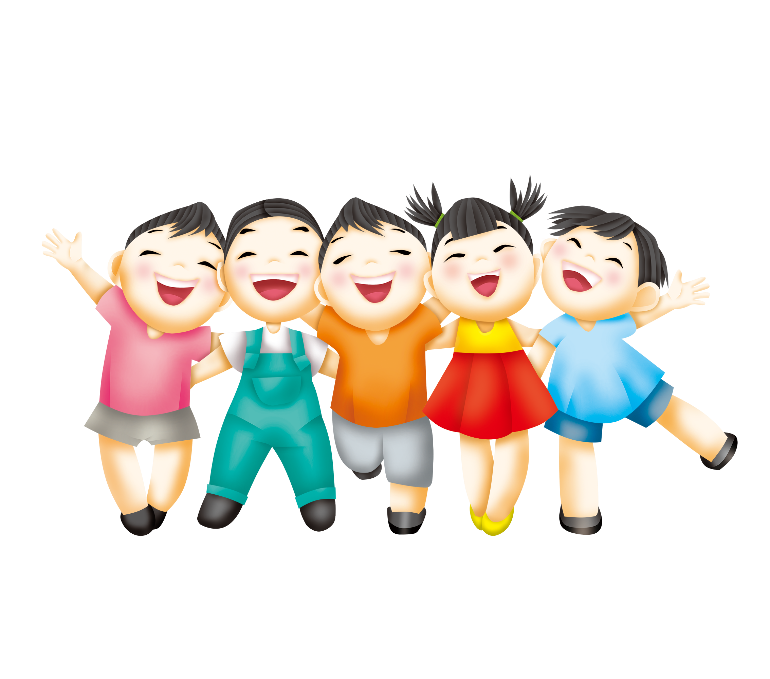 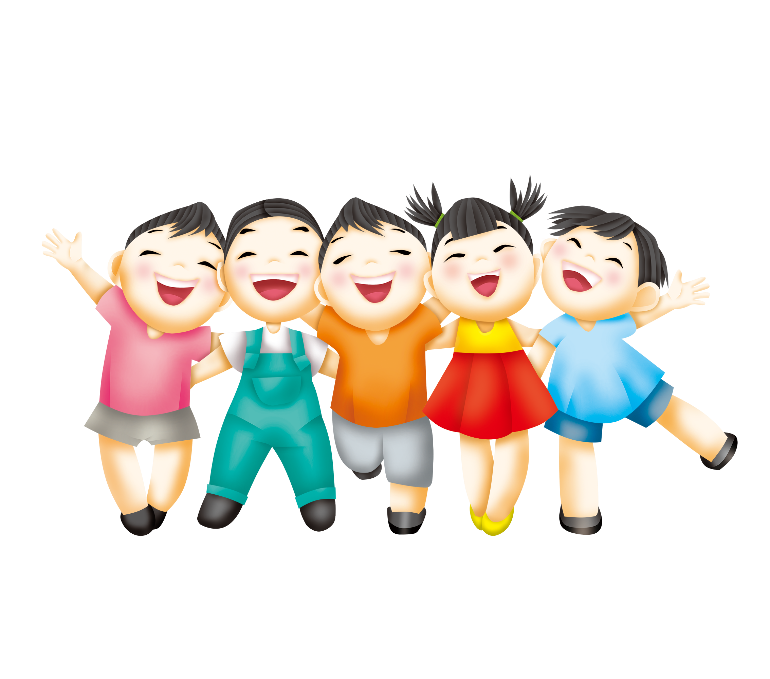 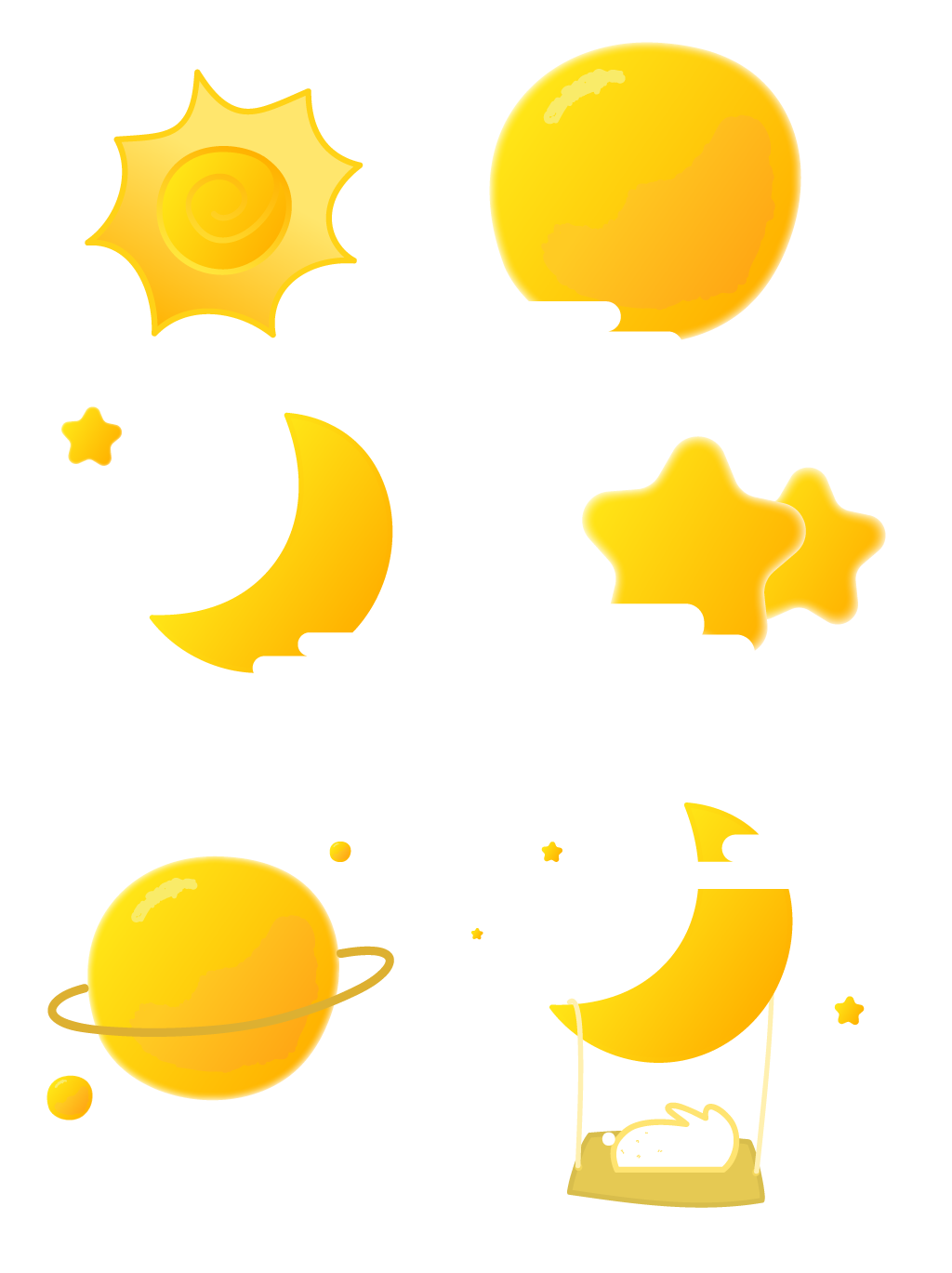 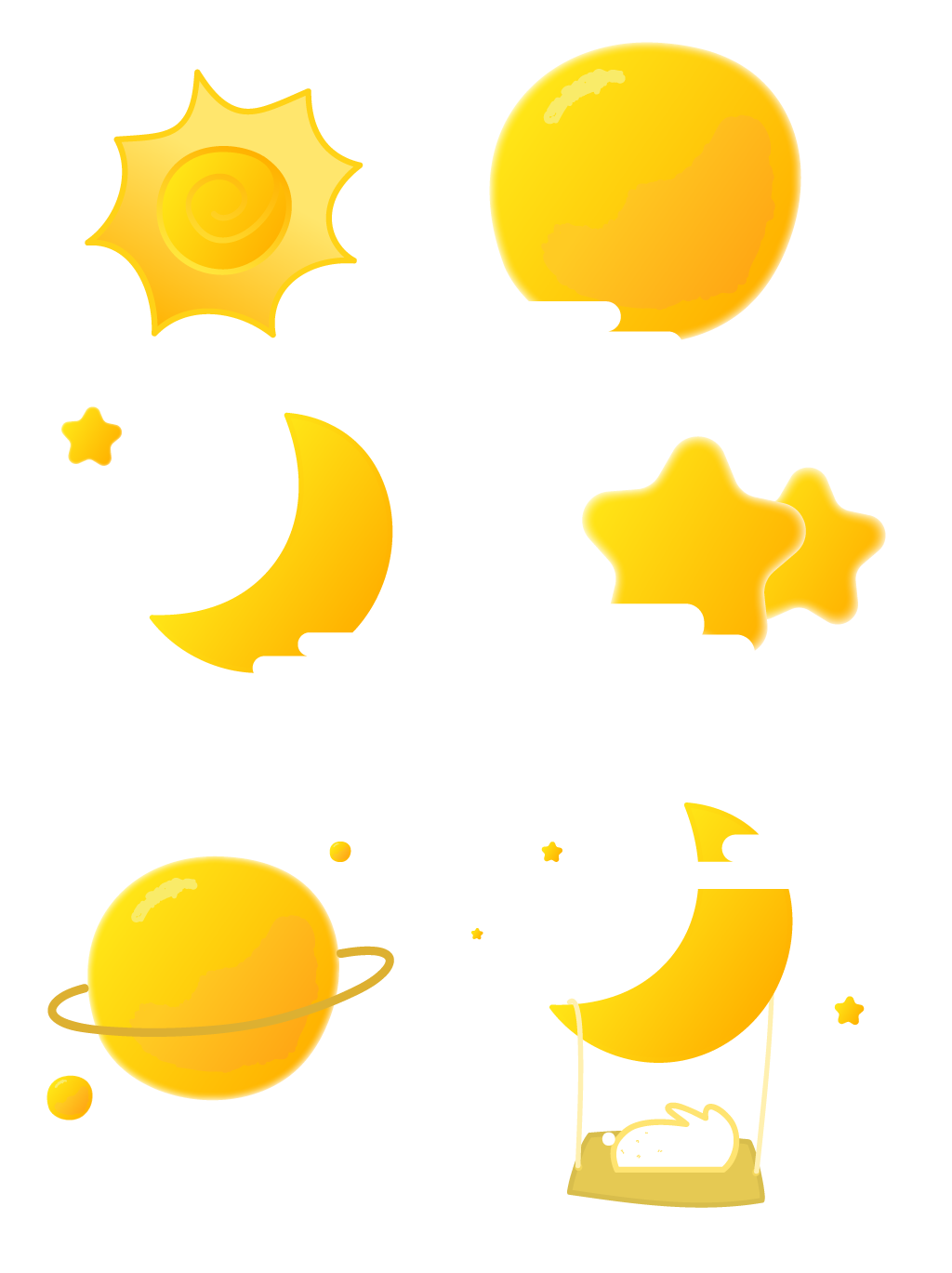 TIẾT 1
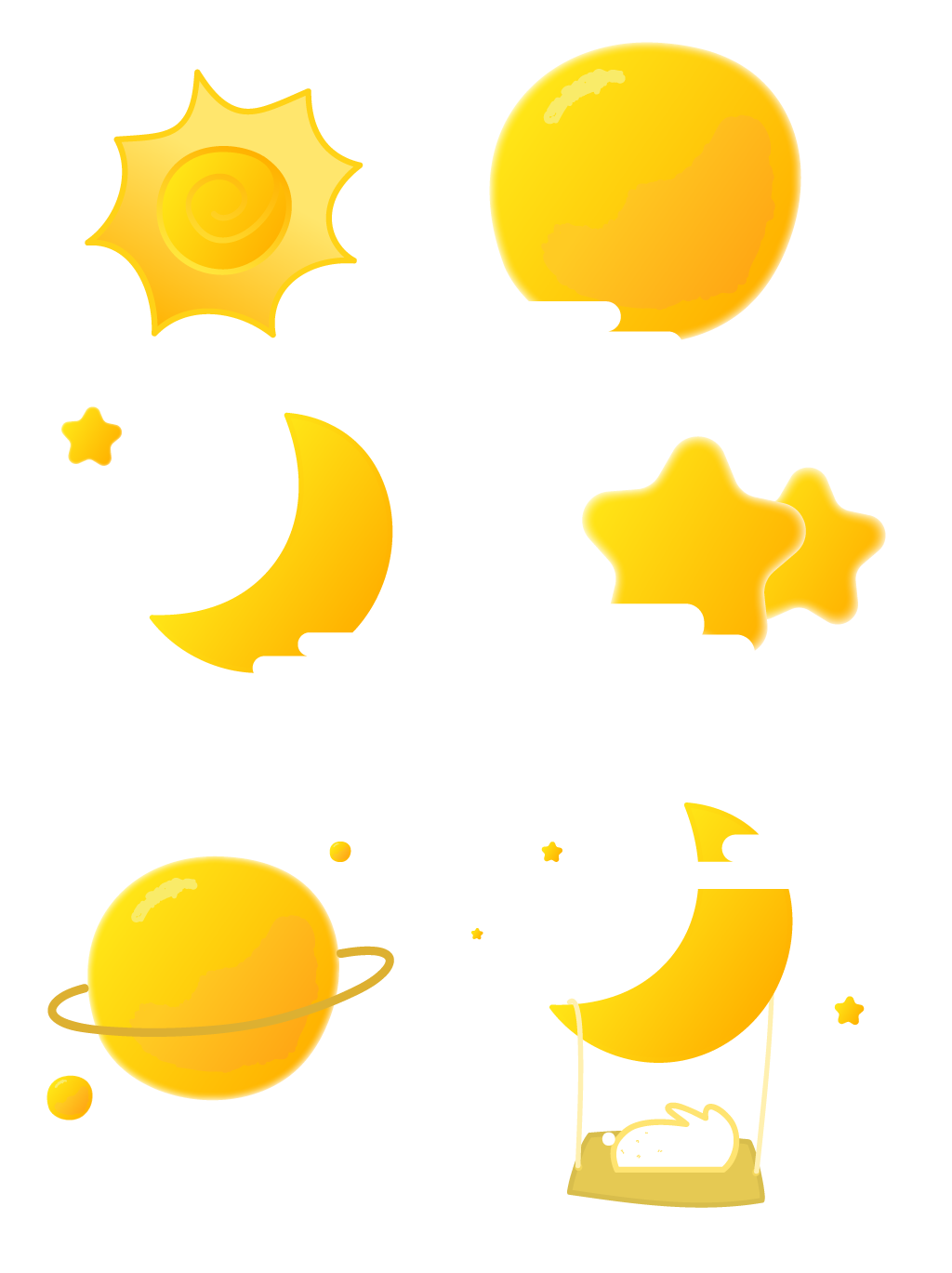 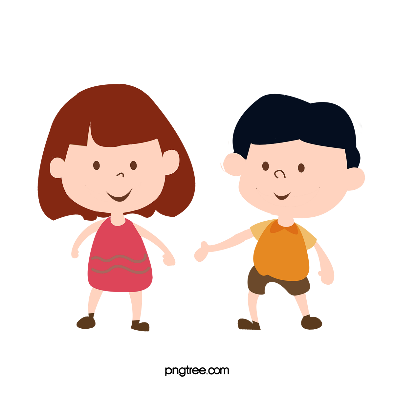 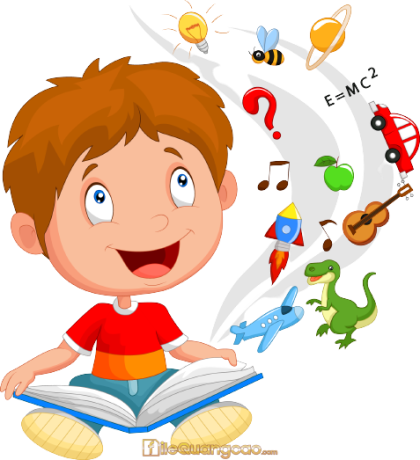 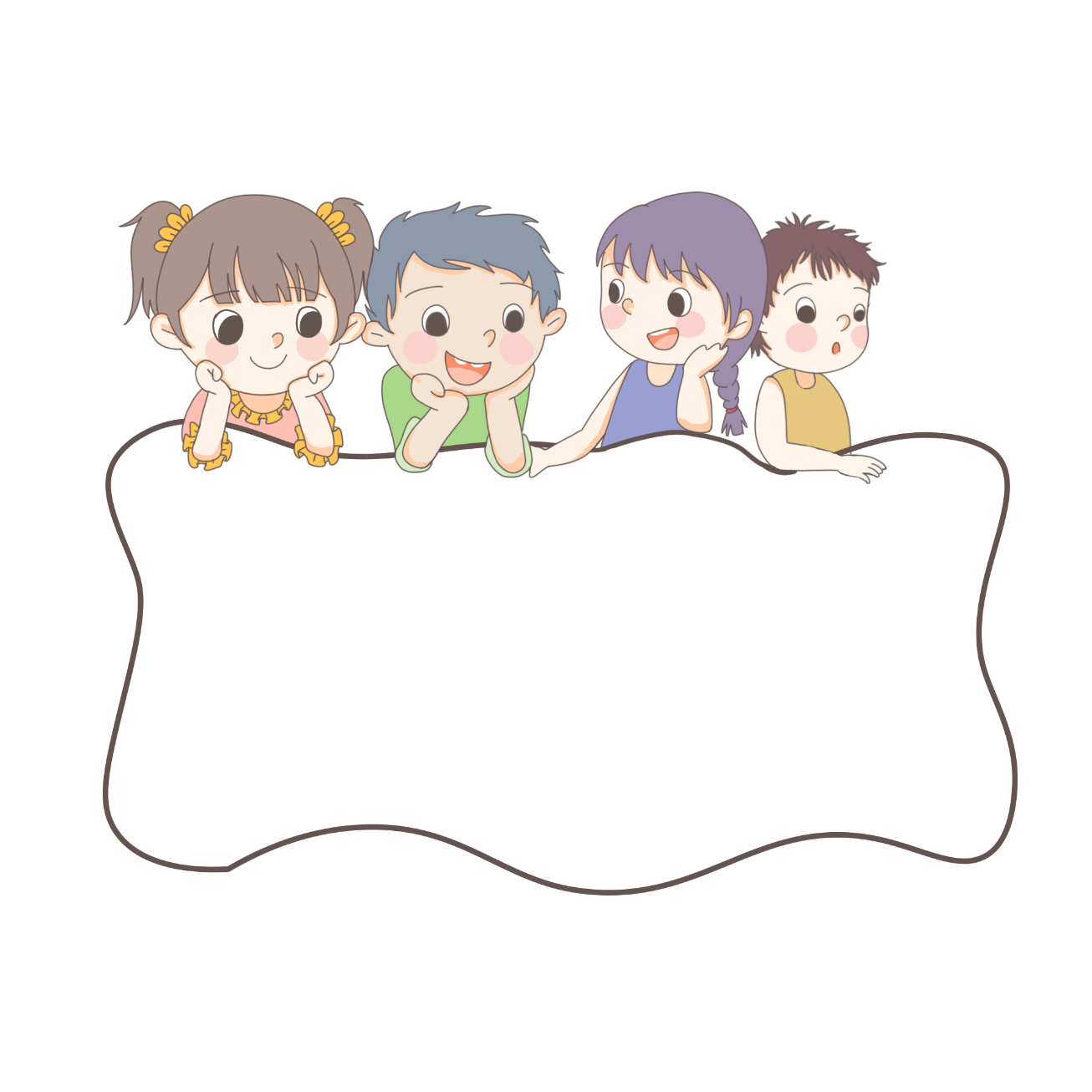 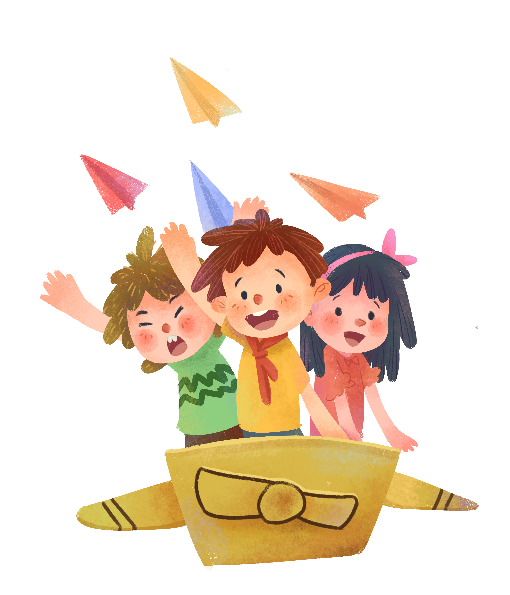 ĐỌC
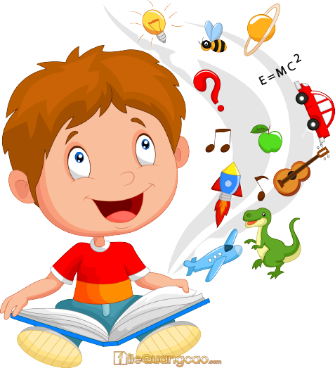 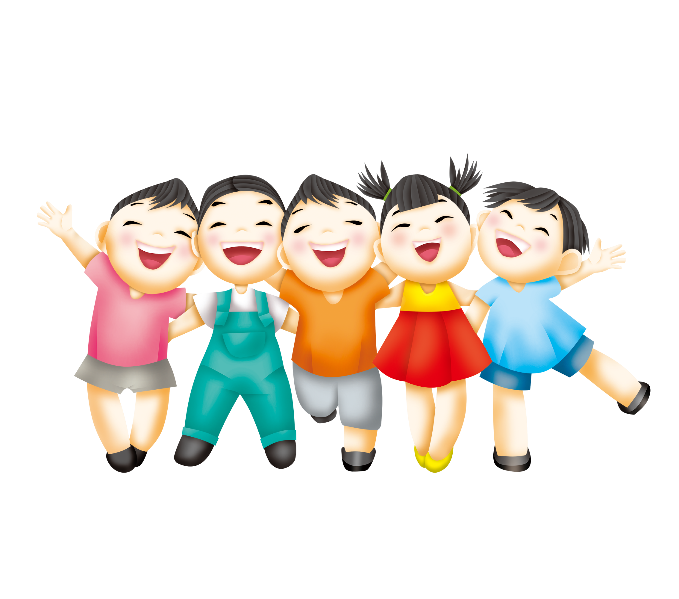 Bức tranh bàn tay
ĐỌC
1. Giờ học vẽ, cô giáo yêu cầu mỗi học sinh vẽ một vật em thích hoặc một người em yêu quý.
Nhận tranh của học sinh, cô giáo rất vui. Có em vẽ mẹ dắt con đi chơi. Có em vẽ bố với một trái tim. Có em vẽ cô giáo với một bó hoa,...
2. Đến bức tranh của Hải, cô giáo rất ngạc nhiên thấy bức tranh chỉ có hình một bàn tay được vẽ rất đơn giản, vụng về.
- Vì sao em vẽ bàn tay? Bàn tay đó của ai? - Cô giáo đến bên Hải và hỏi nhỏ cậu bé.
- Đó là bàn tay của cô đấy ạ. - Cậu bé thì thầm.
Cô giáo nhớ lại: Trong giờ giải lao, đôi lúc, cô nắm tay Hải. Cô cũng làm thế với những học trò khác, nhưng với Hải, một cậu bé trầm lặng ít nói, điều này rất có ý nghĩa.
Cô giáo cảm thấy mình vừa nhận được một món quà rất quý.
Theo sách Hạt giống tâm hồn
LUYỆN ĐỌC
Bức tranh bàn tay
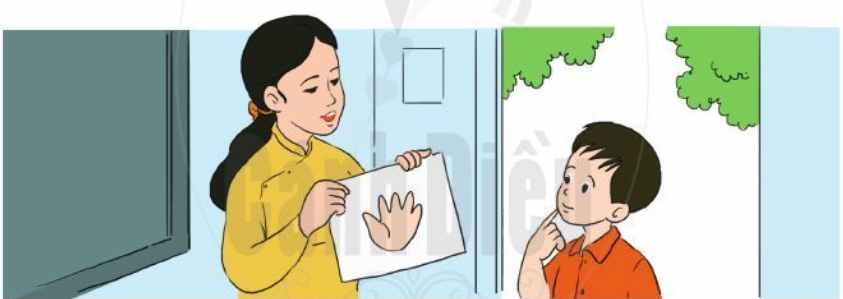 1. Giờ học vẽ, cô giáo yêu cầu mỗi học sinh vẽ một vật em thích hoặc một người em yêu quý.
Nhận tranh của học sinh, cô giáo rất vui. Có em vẽ mẹ dắt con đi chơi. Có em vẽ bố với một trái tim. Có em vẽ cô giáo với một bó hoa,...
dắt con
trái tim
Giờ học vẽ, cô giáo yêu cầu mỗi học sinh vẽ một vật em thích hoặc một người em yêu quý.
2. Đến bức tranh của Hải, cô giáo rất ngạc nhiên thấy bức tranh chỉ có hình một bàn tay được vẽ rất đơn giản, vụng về.
- Vì sao em vẽ bàn tay? Bàn tay đó của ai? - Cô giáo đến bên Hải và hỏi nhỏ cậu bé.
- Đó là bàn tay của cô đấy ạ. - Cậu bé thì thầm.
Cô giáo nhớ lại: Trong giờ giải lao, đôi lúc, cô nắm tay Hải. Cô cũng làm thế với những học trò khác, nhưng với Hải, một cậu bé trầm lặng ít nói, điều này rất có ý nghĩa.
Cô giáo cảm thấy mình vừa nhận được một món quà rất quý.
Theo sách Hạt giống tâm hồn
ngạc nhiên
vụng về
giải lao
trầm lặng
Cô giáo cảm thấy mình vừa nhận được một món quà rất quý.
Đến bức tranh của Hải, cô giáo rất ngạc nhiên thấy bức tranh chỉ có hình một bàn tay được vẽ rất đơn giản, vụng về.
Cô giáo đến bên Hải và hỏi nhỏ cậu bé.
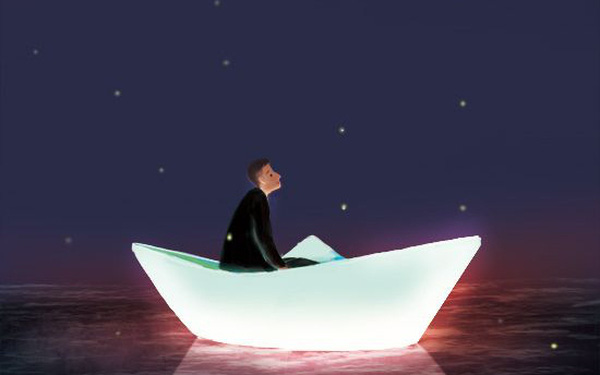 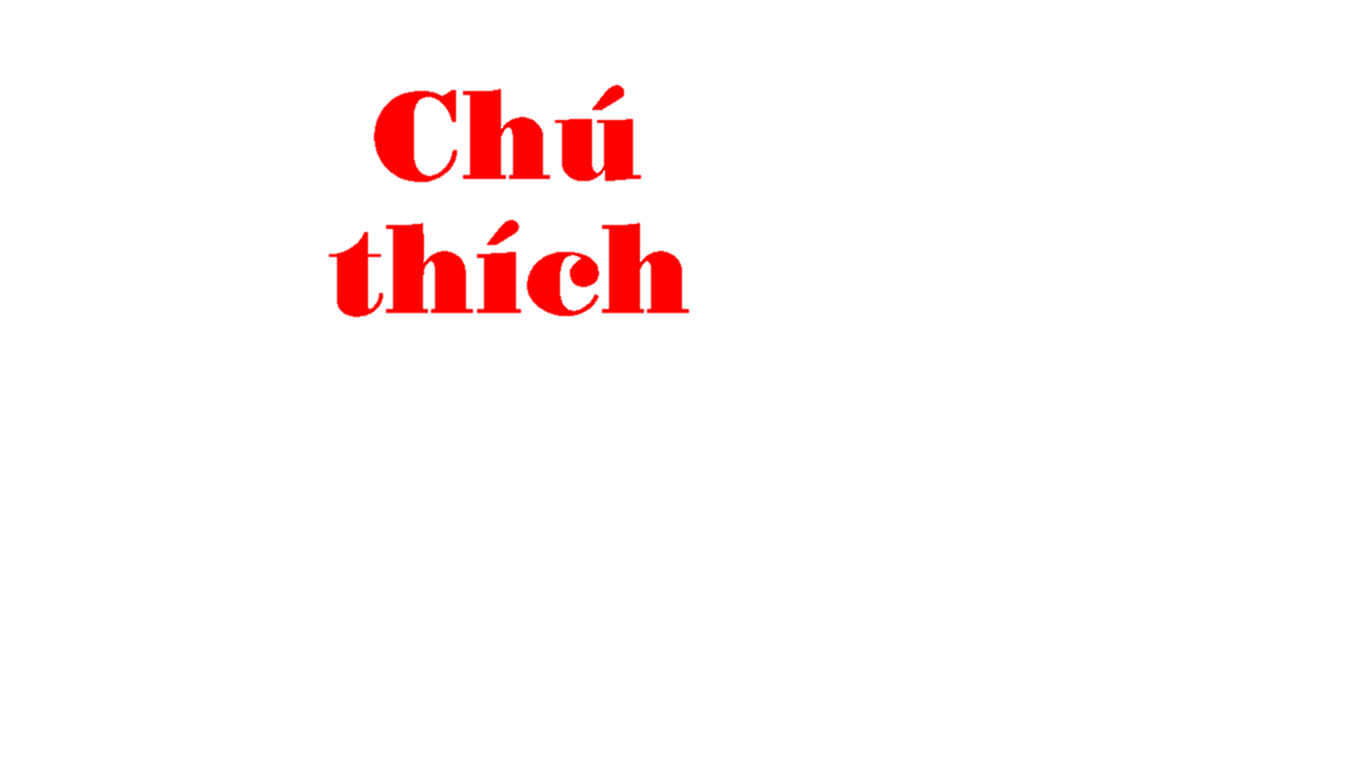 Trầm lặng:
 lặng lẽ, ít hoạt động, ít cười đùa
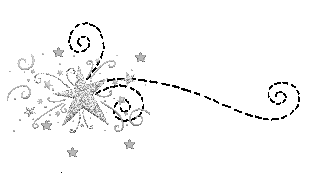 Bức tranh bàn tay
ĐỌC ĐOẠN
1. Giờ học vẽ, cô giáo yêu cầu mỗi học sinh vẽ một vật em thích hoặc một người em yêu quý.
Nhận tranh của học sinh, cô giáo rất vui. Có em vẽ mẹ dắt con đi chơi. Có em vẽ bố với một trái tim. Có em vẽ cô giáo với một bó hoa,...
2. Đến bức tranh của Hải, cô giáo rất ngạc nhiên thấy bức tranh chỉ có hình một bàn tay được vẽ rất đơn giản, vụng về.
- Vì sao em vẽ bàn tay? Bàn tay đó của ai? - Cô giáo đến bên Hải và hỏi nhỏ cậu bé.
- Đó là bàn tay của cô đấy ạ. - Cậu bé thì thầm.
Cô giáo nhớ lại: Trong giờ giải lao, đôi lúc, cô nắm tay Hải. Cô cũng làm thế với những học trò khác, nhưng với Hải, một cậu bé trầm lặng ít nói, điều này rất có ý nghĩa.
Cô giáo cảm thấy mình vừa nhận được một món quà rất quý.
Theo sách Hạt giống tâm hồn
1
2
BÀI ĐỌC CHIA LÀM MẤY ĐOẠN?
Bức tranh bàn tay
ĐỌC TOÀN BÀI
1. Giờ học vẽ, cô giáo yêu cầu mỗi học sinh vẽ một vật em thích hoặc một người em yêu quý.
Nhận tranh của học sinh, cô giáo rất vui. Có em vẽ mẹ dắt con đi chơi. Có em vẽ bố với một trái tim. Có em vẽ cô giáo với một bó hoa,...
2. Đến bức tranh của Hải, cô giáo rất ngạc nhiên thấy bức tranh chỉ có hình một bàn tay được vẽ rất đơn giản, vụng về.
- Vì sao em vẽ bàn tay? Bàn tay đó của ai? - Cô giáo đến bên Hải và hỏi nhỏ cậu bé.
- Đó là bàn tay của cô đấy ạ. - Cậu bé thì thầm.
Cô giáo nhớ lại: Trong giờ giải lao, đôi lúc, cô nắm tay Hải. Cô cũng làm thế với những học trò khác, nhưng với Hải, một cậu bé trầm lặng ít nói, điều này rất có ý nghĩa.
Cô giáo cảm thấy mình vừa nhận được một món quà rất quý.
Theo sách Hạt giống tâm hồn
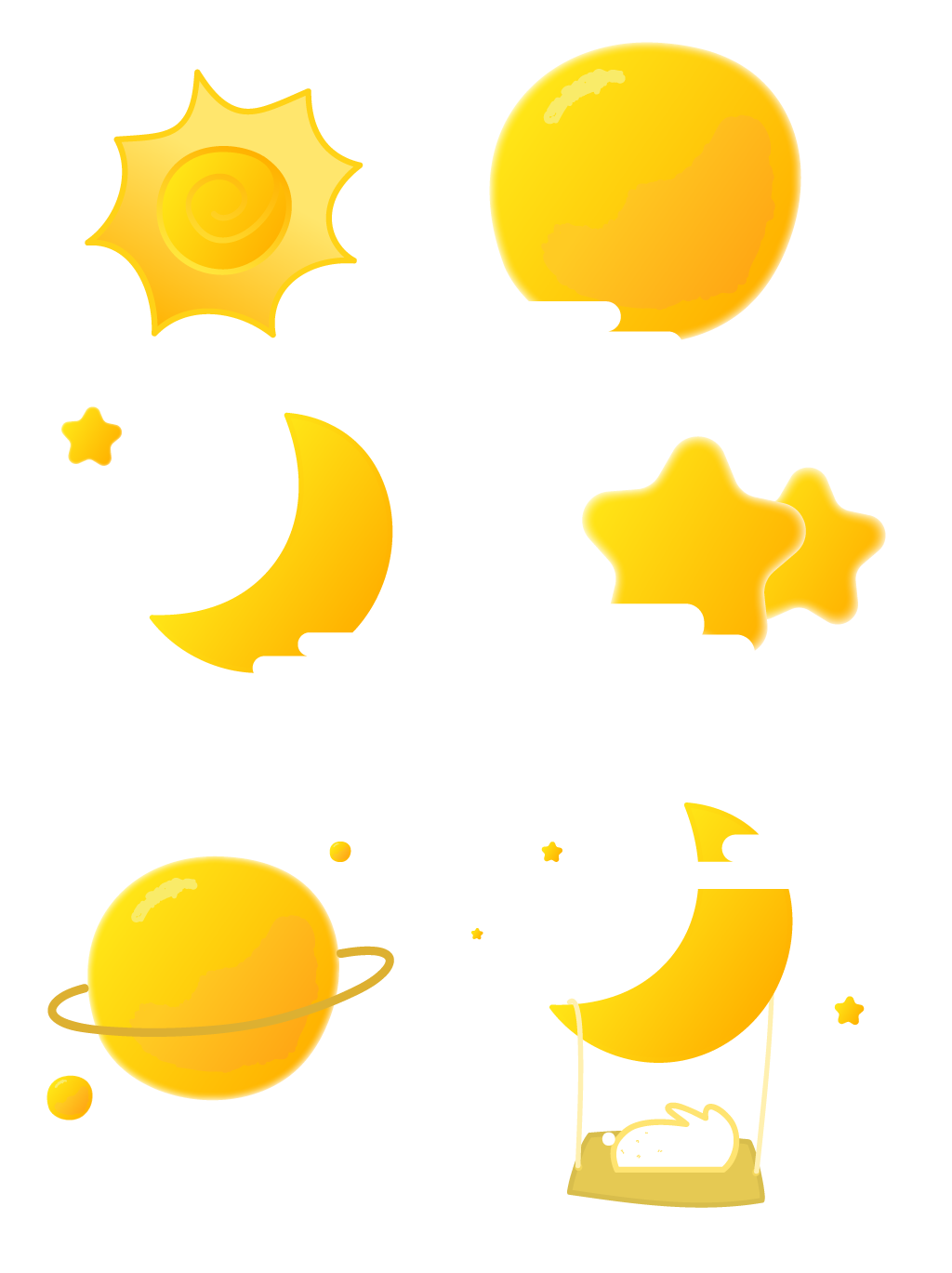 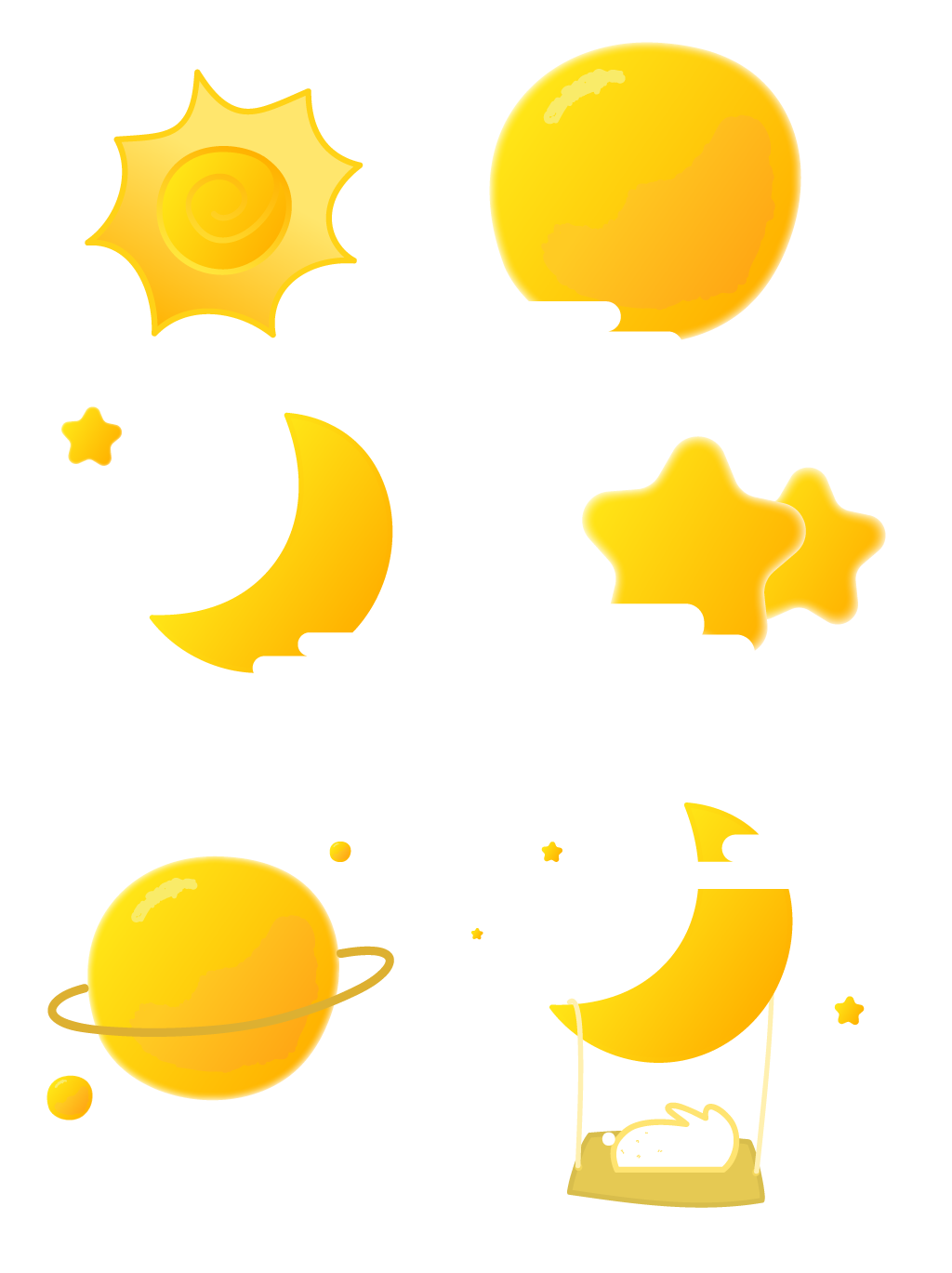 TIẾT 2
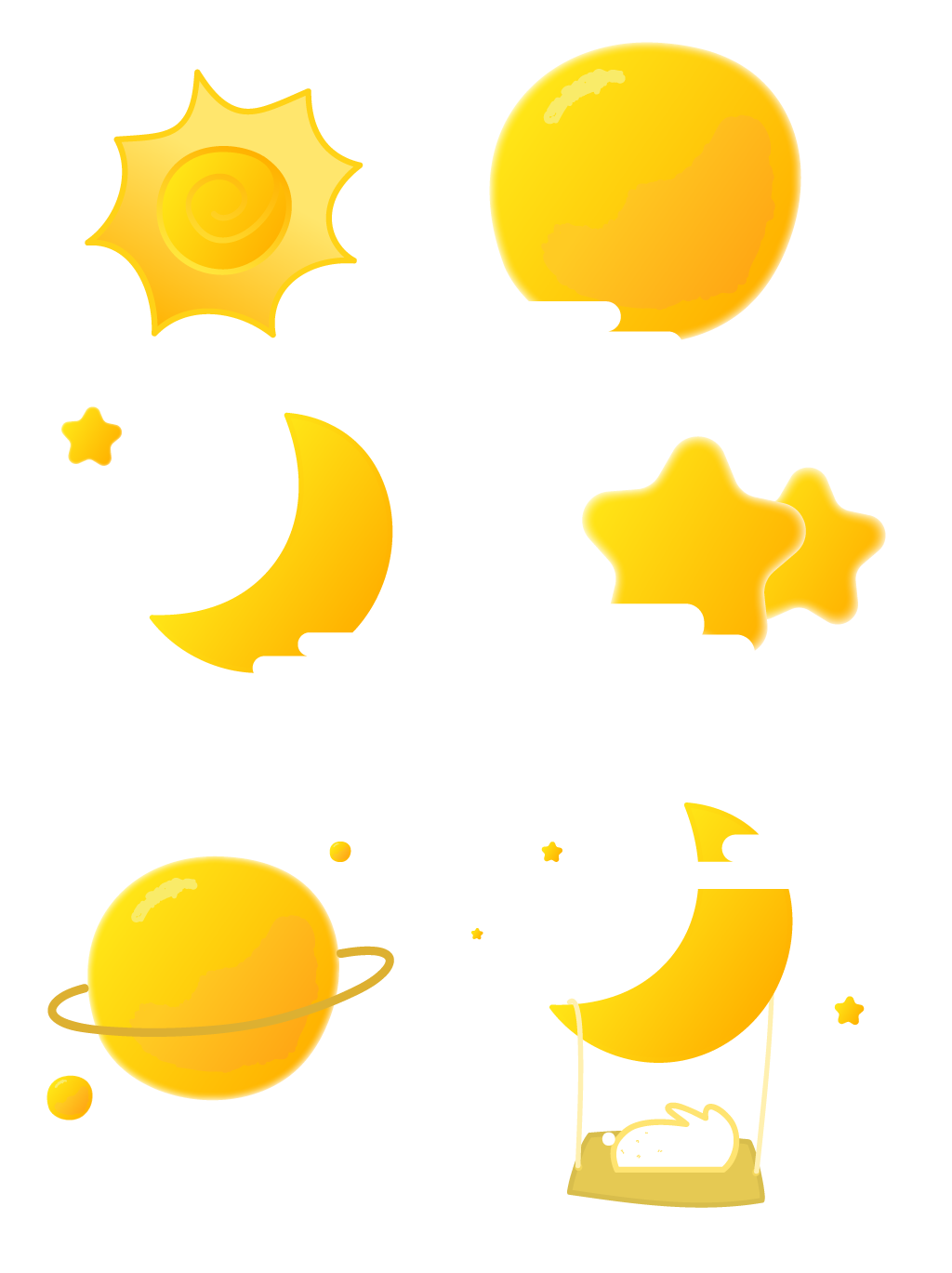 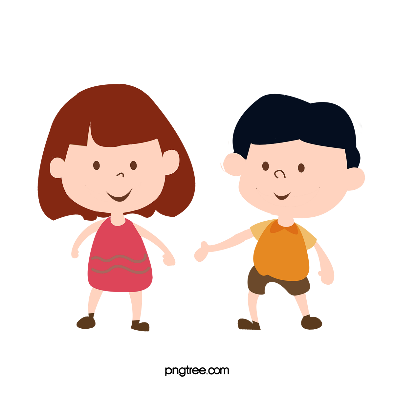 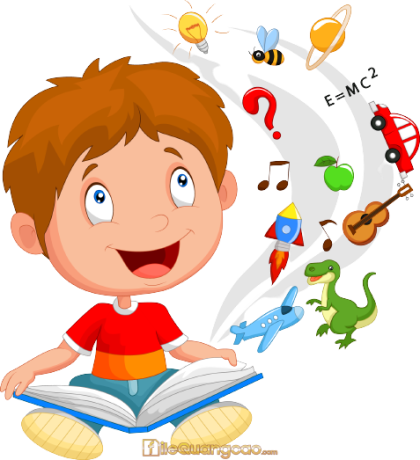 ĐỌC HIỂU
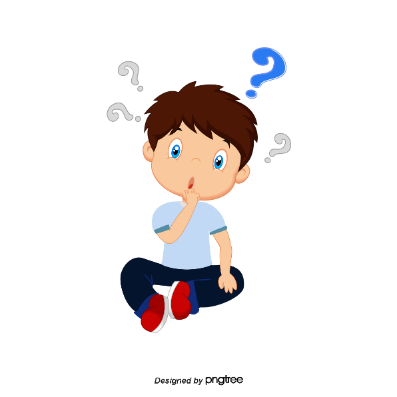 1. Cô giáo yêu cầu học sinh vẽ gì?
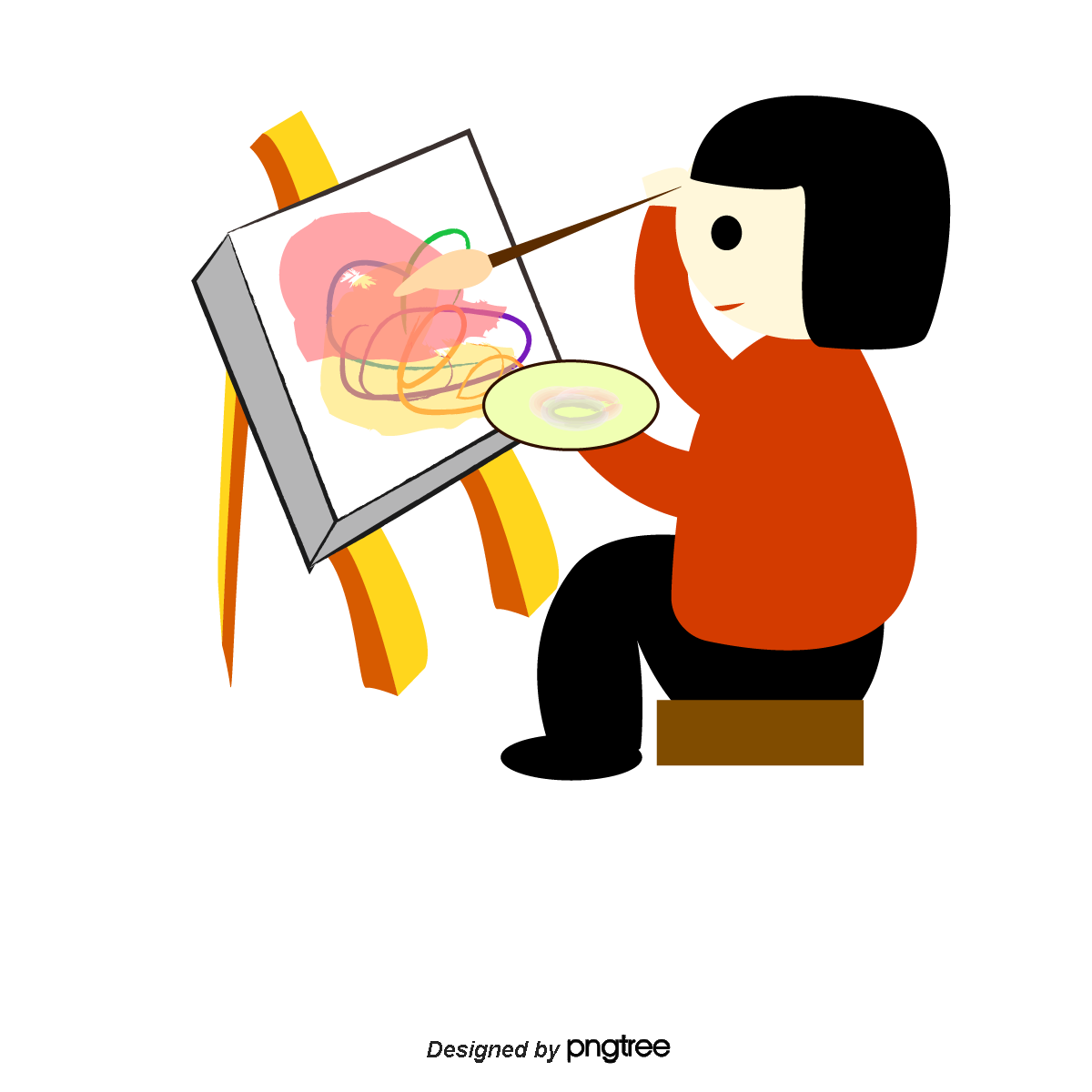 Cô giáo yêu cầu học sinh vẽ một vật em thích hoặc một người em yêu quý.
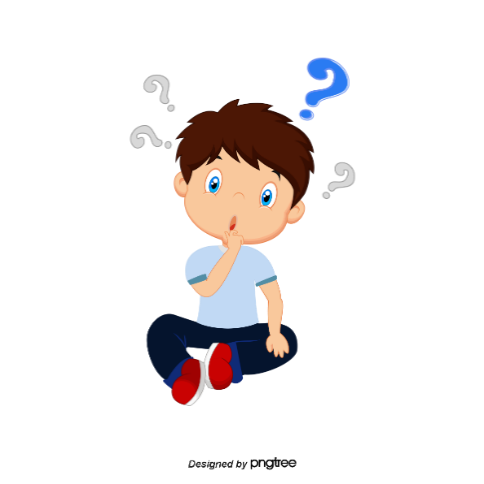 2. Vì sao bức tranh của Hải làm cô giáo ngạc nhiên?
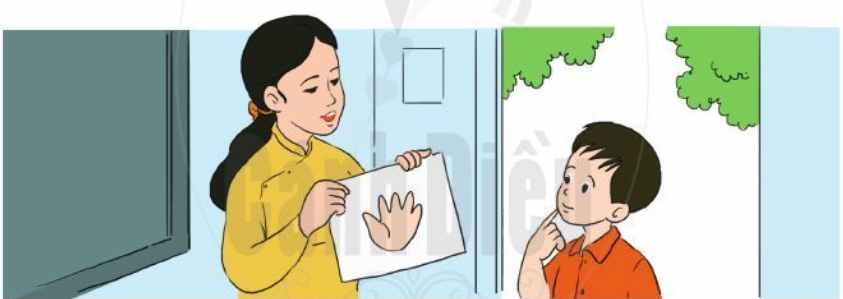 Bức tranh của Hải làm cô giáo ngạc nhiên vì bức tranh ấy chỉ có hình một bàn tay được vẽ rất đơn giản và vụng về.
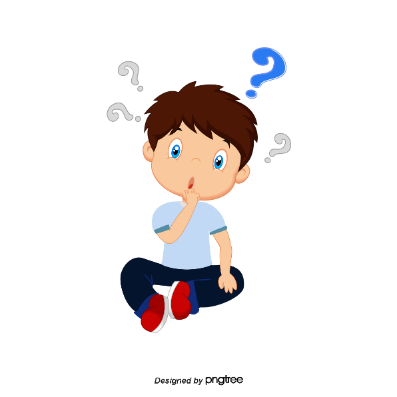 3.Hải giải thích thế nào?
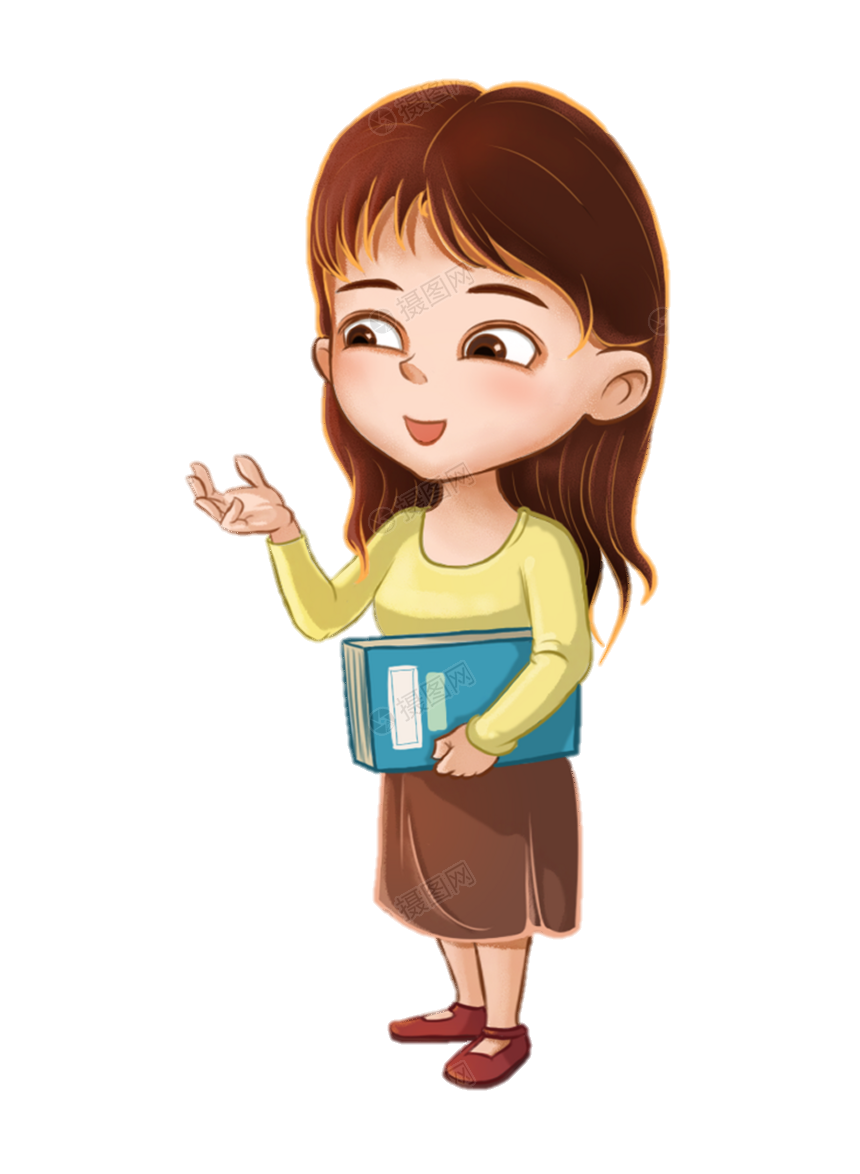 Hải giải thích bàn tay trong bức tranh chính là bàn tay của cô giáo.
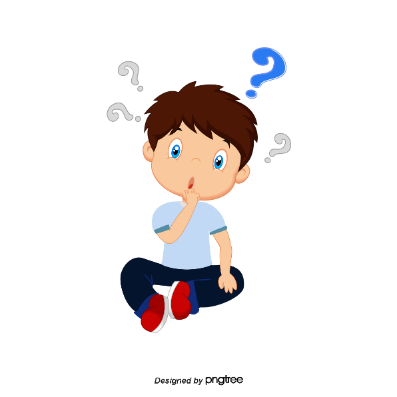 4. Món quà quý mà cô giáo nhận được từ bức tranh là gì?
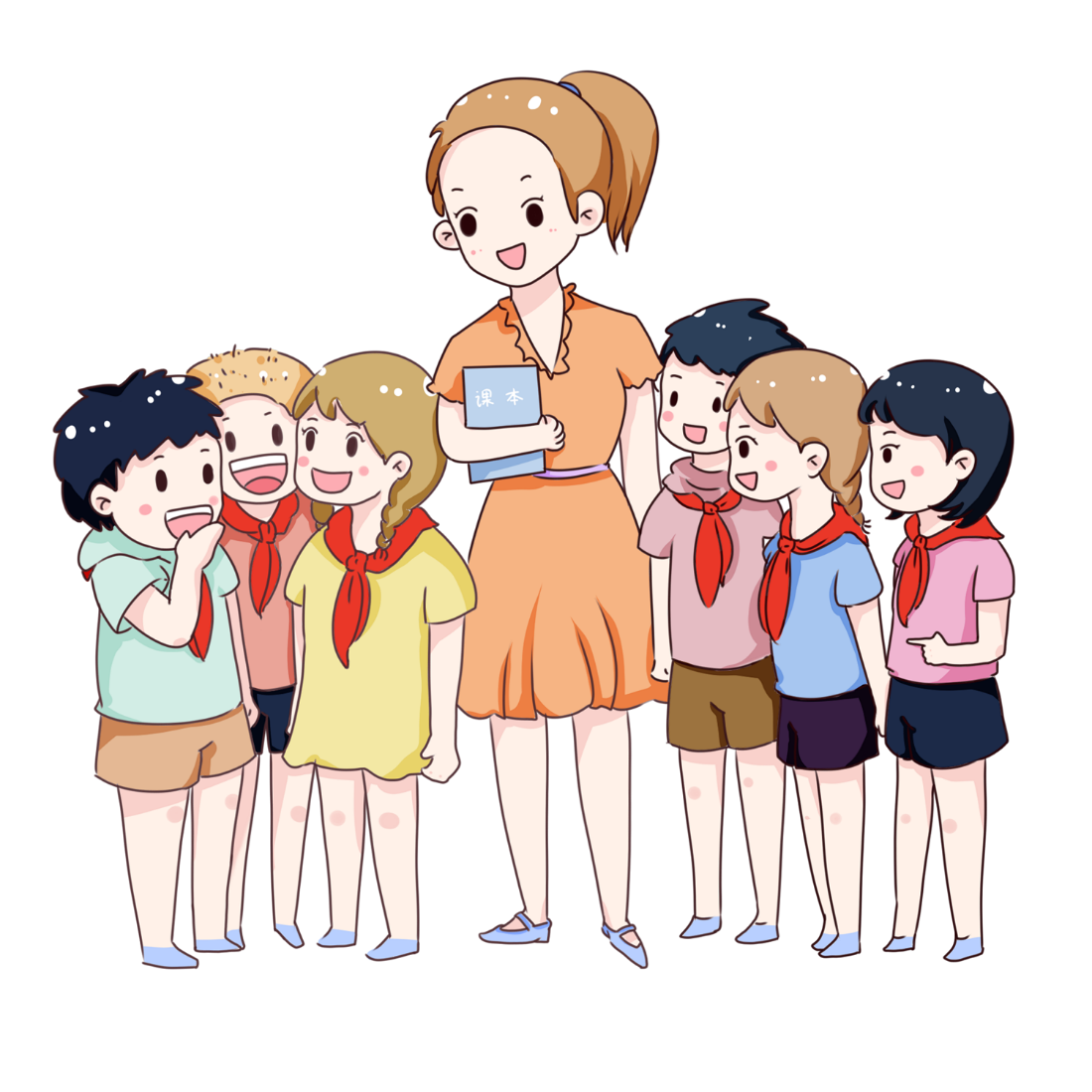 Món quà quý mà cô giáo nhận được từ bức tranh là sự yêu mến, quý trọng của học sinh dành cho mình.
LUYỆN TẬP
Là ai?
1. Đặt câu hỏi cho bộ phận câu in đậm:
Hải là cậu bé vẽ bức tranh bàn tay.


b) Hải vẽ bức tranh bàn tay.


c) Đó là bàn tay yêu thương của cô giáo.
Hải là ai?
Là gì?
Hải làm gì?
Làm gì?
Đó là gì?
2. Mỗi câu sau có tác dụng gì? Ghép đúng:
a) mỗi em hãy vẽ một bức tranh!
1) Dùng để hỏi
b) Vì sao em vẽ bàn tay?
2) Dùng để kể
c) Cô giáo rất vui.
3) Dùng để yêu cầu, đề nghị
Bức tranh bàn tay
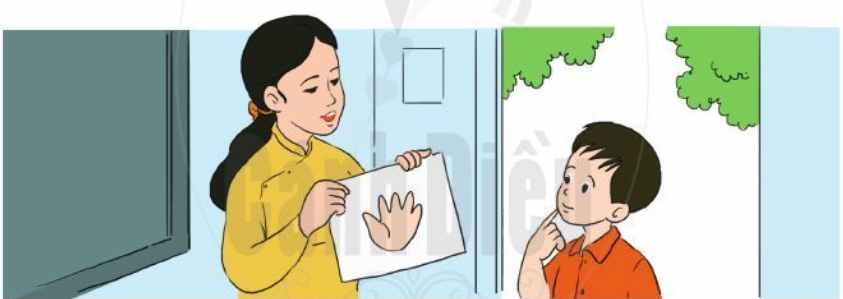 1. Giờ học vẽ, cô giáo yêu cầu mỗi học sinh vẽ một vật em thích hoặc một người em yêu quý.
Nhận tranh của học sinh, cô giáo rất vui. Có em vẽ mẹ dắt con đi chơi. Có em vẽ bố với một trái tim. Có em vẽ cô giáo với một bó hoa,...
2. Đến bức tranh của Hải, cô giáo rất ngạc nhiên thấy bức tranh chỉ có hình một bàn tay được vẽ rất đơn giản, vụng về.
- Vì sao em vẽ bàn tay? Bàn tay đó của ai? - Cô giáo đến bên Hải và hỏi nhỏ cậu bé.
- Đó là bàn tay của cô đấy ạ. - Cậu bé thì thầm.
Cô giáo nhớ lại: Trong giờ giải lao, đôi lúc, cô nắm tay Hải. Cô cũng làm thế với những học trò khác, nhưng với Hải, một cậu bé trầm lặng ít nói, điều này rất có ý nghĩa.
Cô giáo cảm thấy mình vừa nhận được một món quà rất quý.
Theo sách Hạt giống tâm hồn
CỦNG CỐ DẶN DÒ
THANK YOU
Tạm biệt và hẹn gặp lại
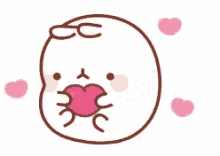